Visualizing MS Forms Responses in Power BI
Renata Kalsbeek
Marketing Coordinator for Iteration Insights
Power Platform User Group
Calgary Azure Analytics User Group
renata.kalsbeek@iterationinsights.com
https://www.linkedin.com/in/renata-kalsbeek-8b9684111/
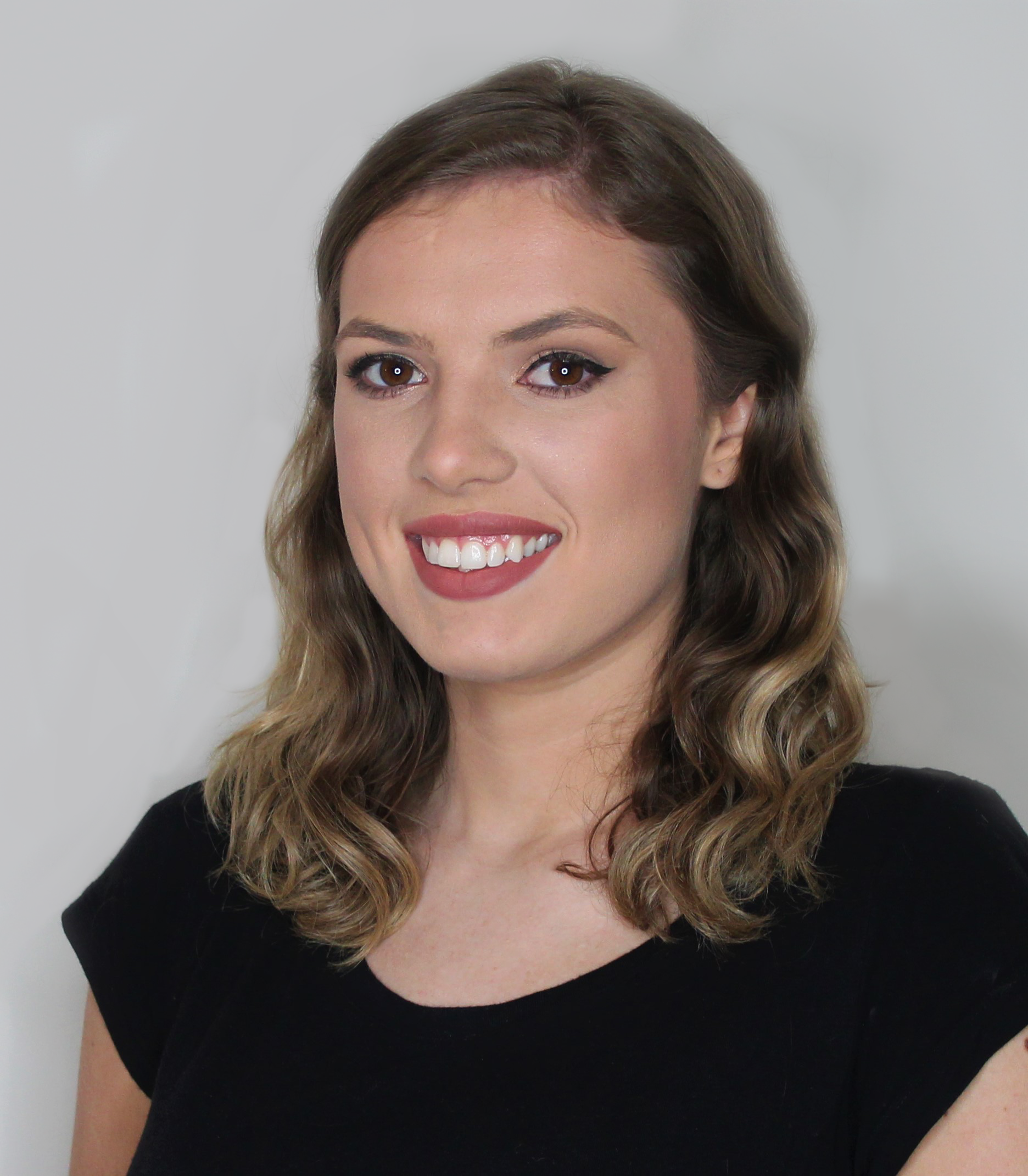 Tanya Zheng
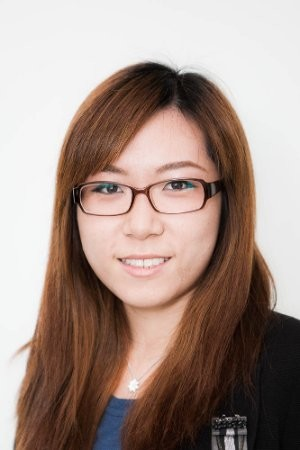 Analytics Consultant for Iteration Insights
Power BI, SSMS, Analysis Services, Azure
 MCSA BI Reporting
tanya.zheng@iterationinsights.com
https://www.linkedin.com/in/tanya-zheng-44038731/
Agenda
Why are we talking about this?
No Microsoft Forms connector in Power BI
Automation saves us time
Power BI allows to manipulate the data as we wish
From Microsoft Forms to SharePoint List
Microsoft Forms
Create your Survey in Microsoft forms
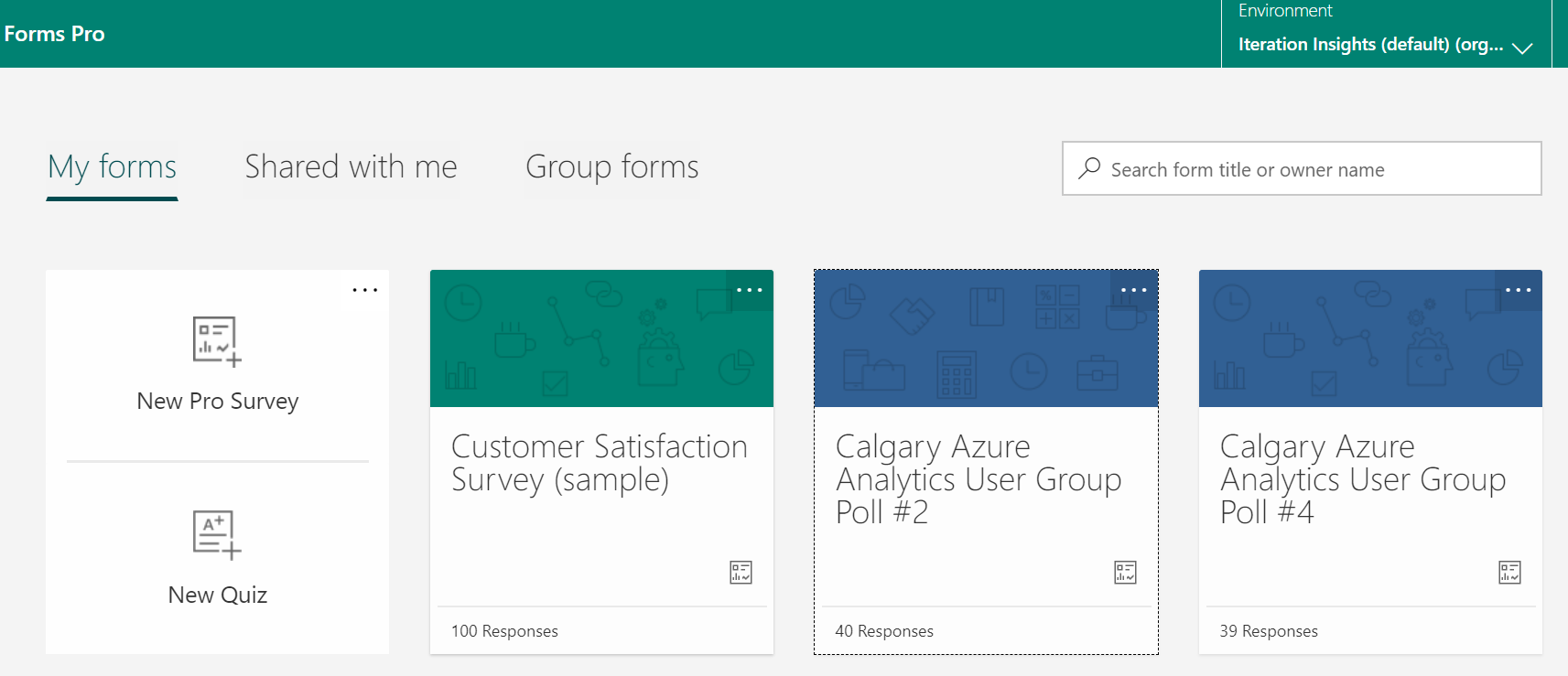 [Speaker Notes: The first step is to create your survey in Microsoft Forms.

You can do simple survey with the free version of Forms. For branching conditions and other features you need Forms Pro.]
SharePoint List
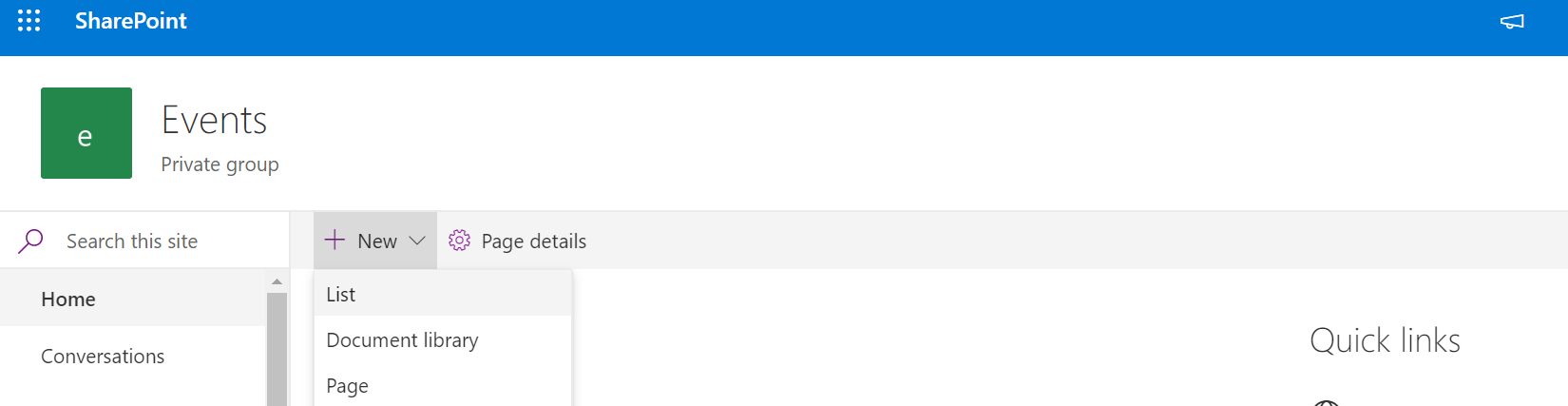 3
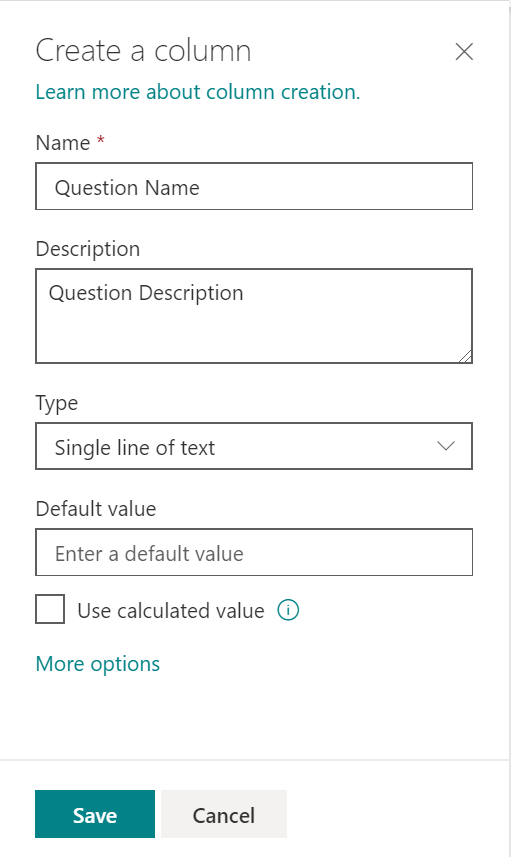 1
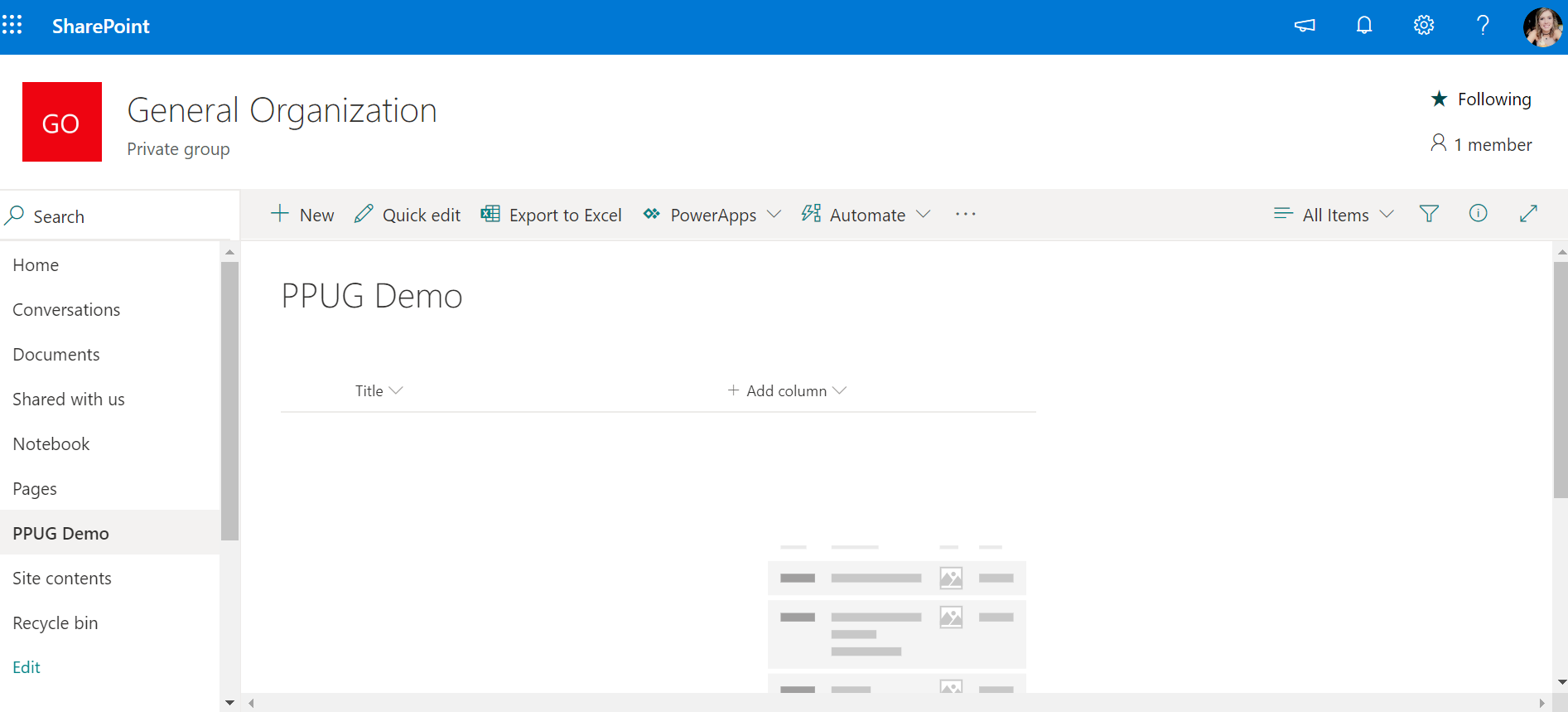 2
[Speaker Notes: Next, create a SharePoint list that has 1 columns for every question in the survey.

Keep the type as Single Line text. This can be transformed later in Power BI.

If you have a fill in the blank question, use Multiple Line Text to ensure if a responder writes a lot that it will fit into the field.]
Power Automate
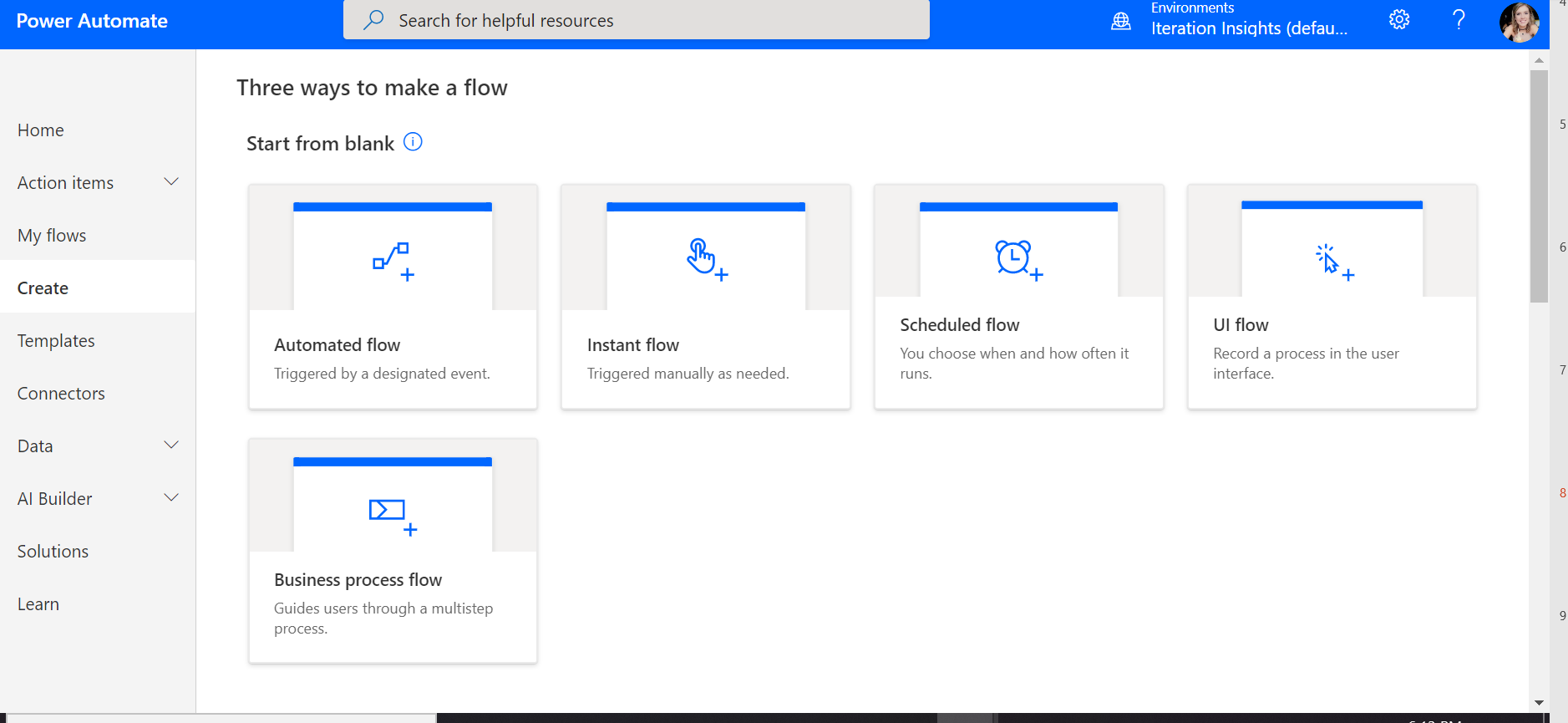 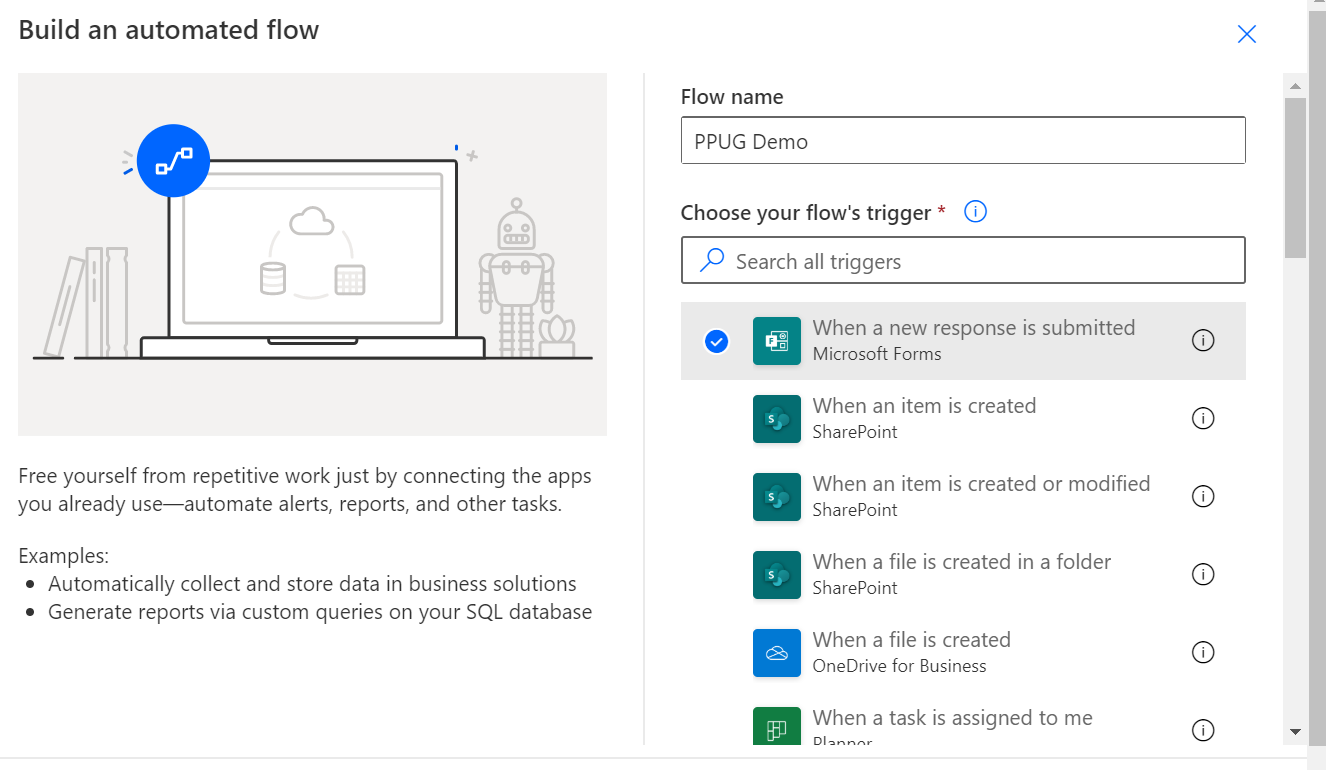 [Speaker Notes: We are creating an automate flow. I believe there is a template for this but I don’t care to search for this now that I know how to build it myself.

The trigger is When a new response is submitted.

I believe Forms is a free connector for Power Automate.]
Power Automate
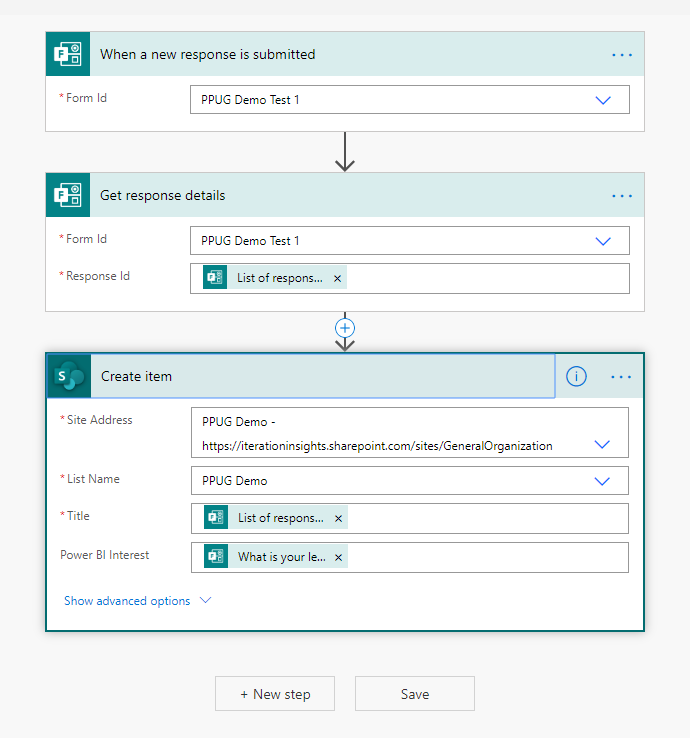 From SharePoint List to Power BI Report
Visualize Survey Response in Power BI
Topic
Getting Data into Power BI
Data Transformation
Calculated Column and Measure
Visualization
Publish and Embed the Report
Getting Data into Power BI
SharePoint List
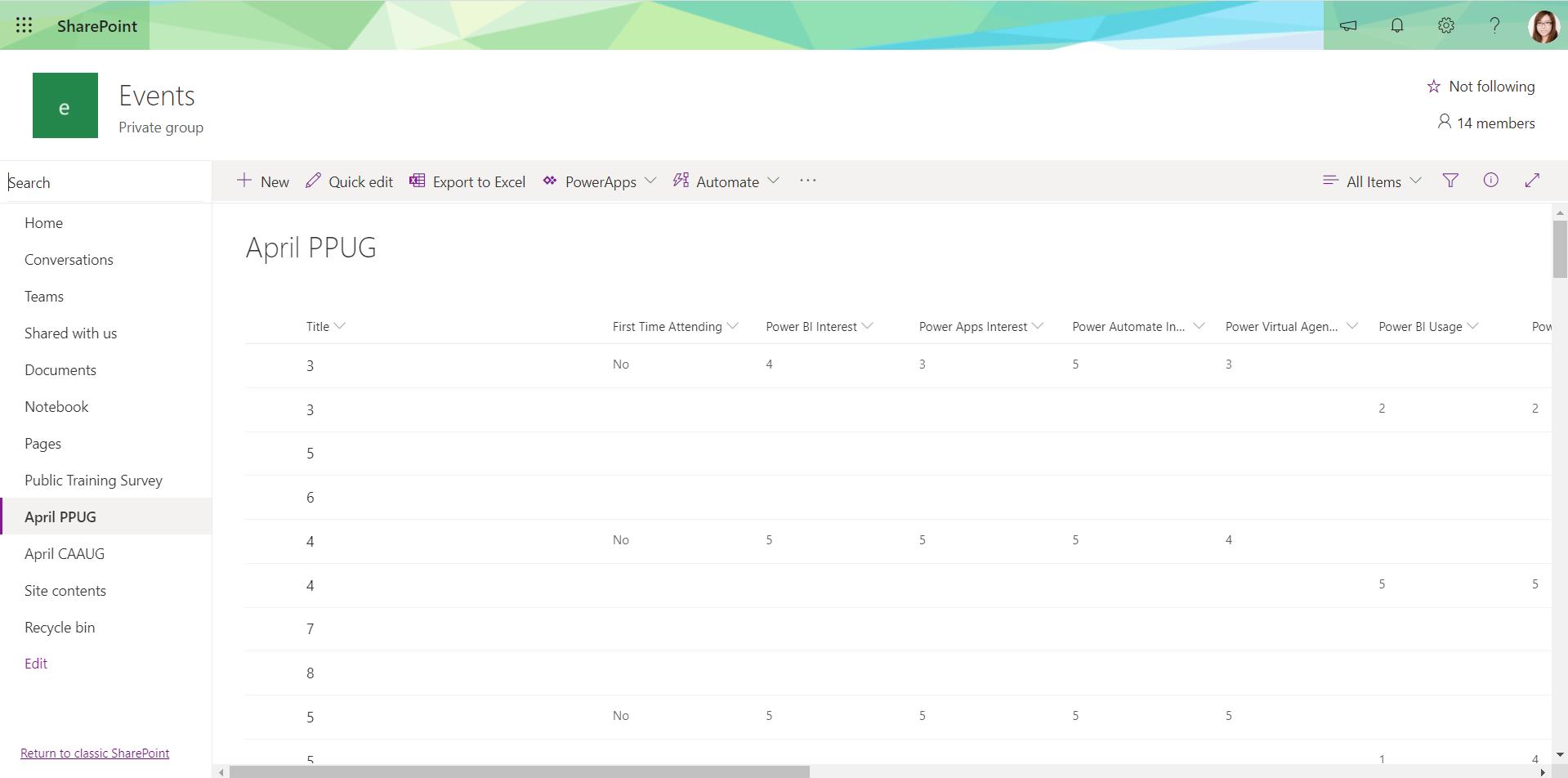 Power BI
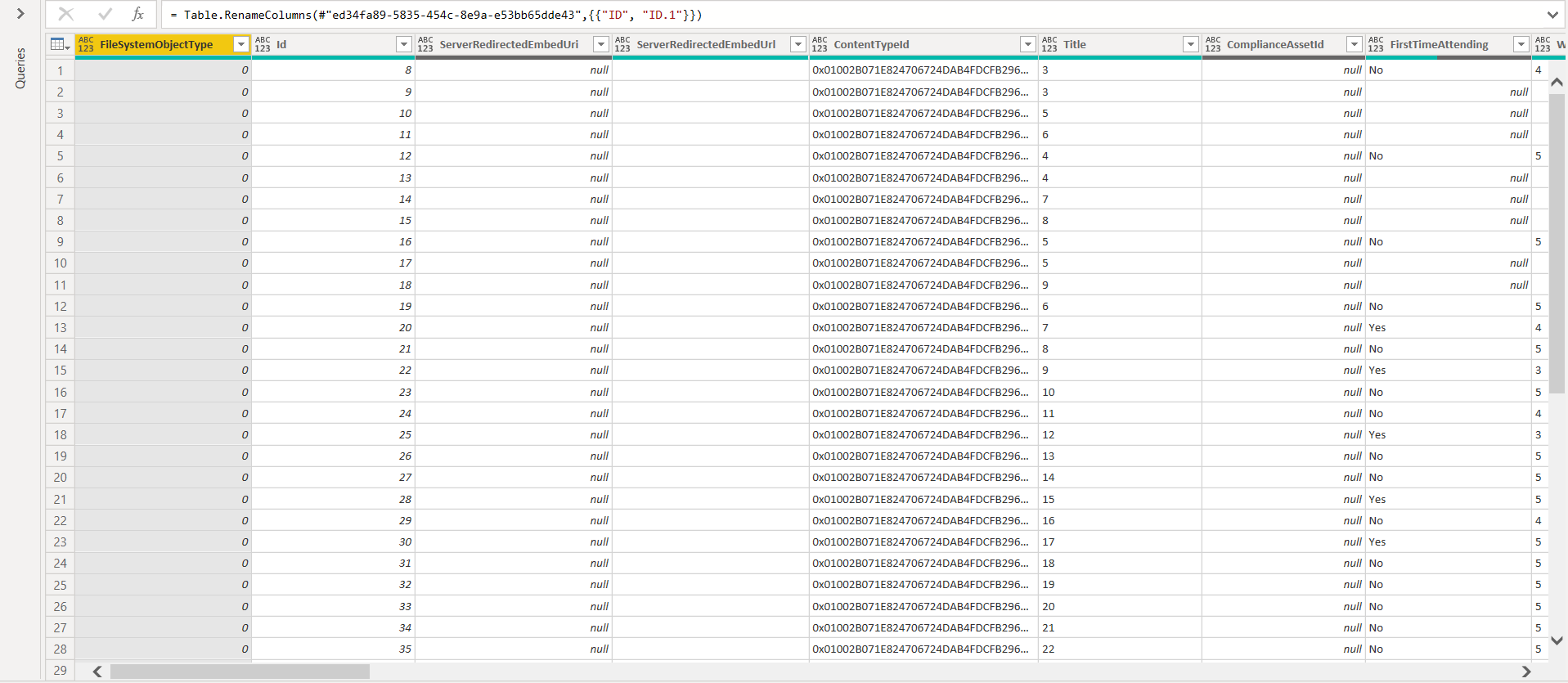 Data Transformation
Power Query
FactPPUG, DimRespondent, DimQuestion
Power BI Desktop
DimDate
Calculated Column and Measure
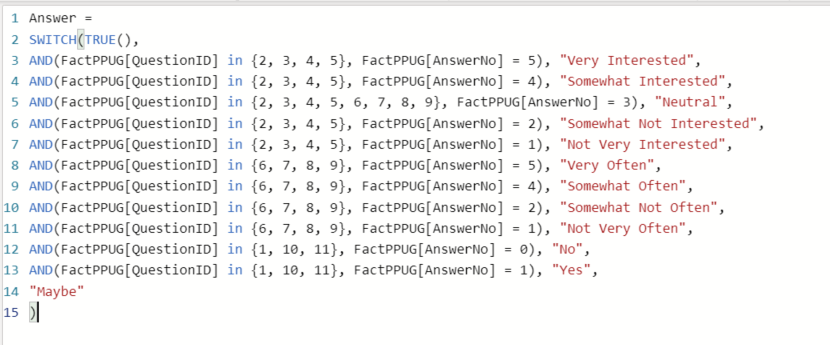 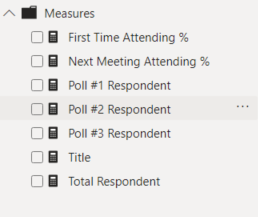 Visualization
Multi-Row Card
Clustered Column Chart
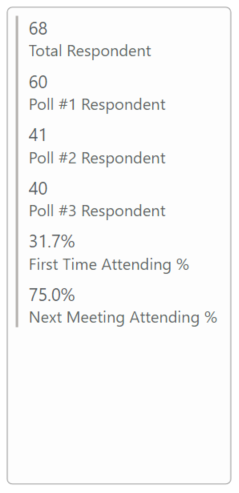 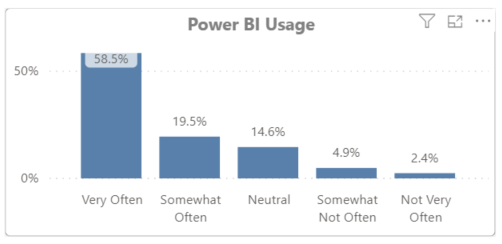 Publish and Embed the Report
Publish to the Service
Embed in MS Teams Channel
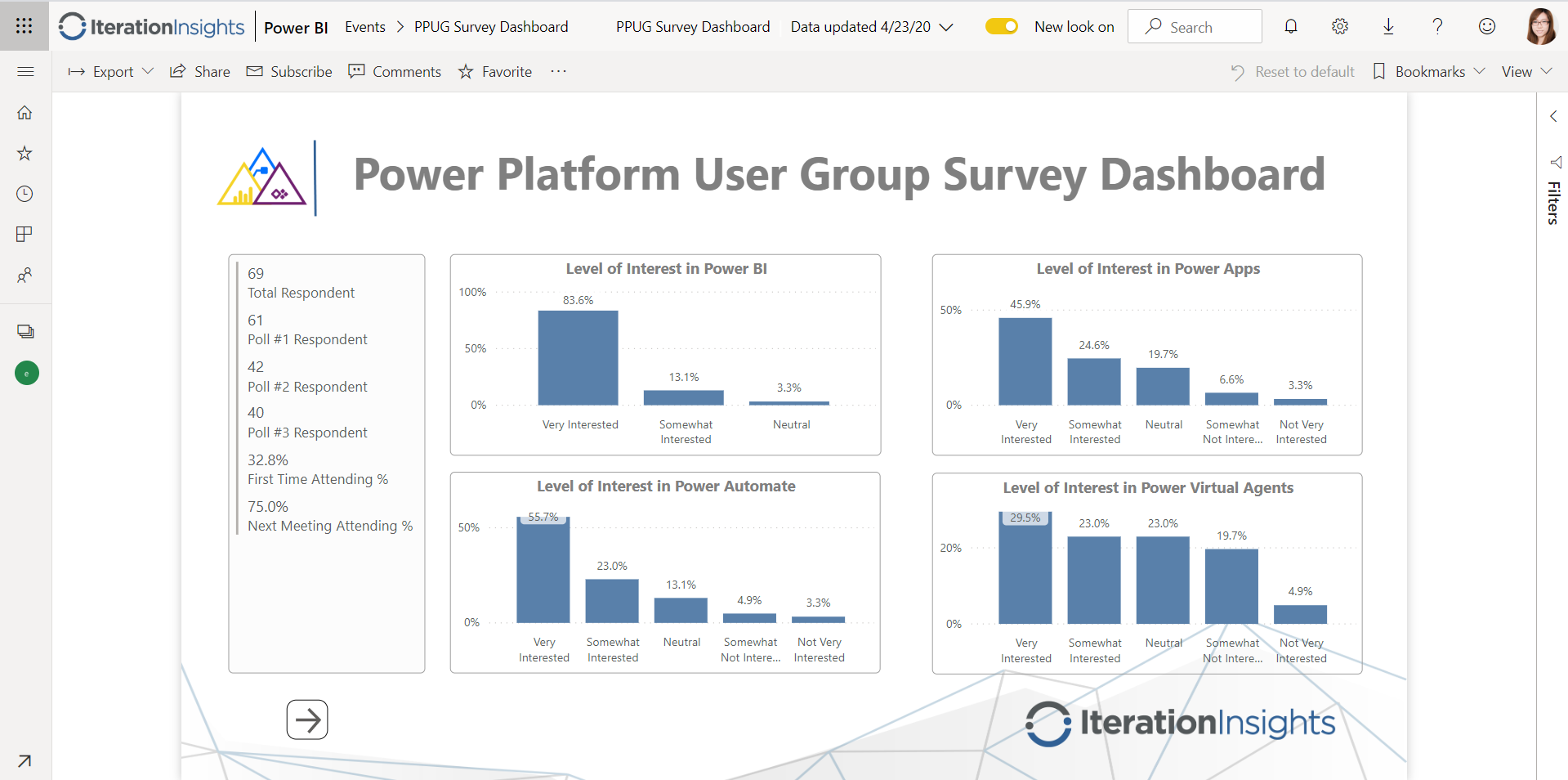 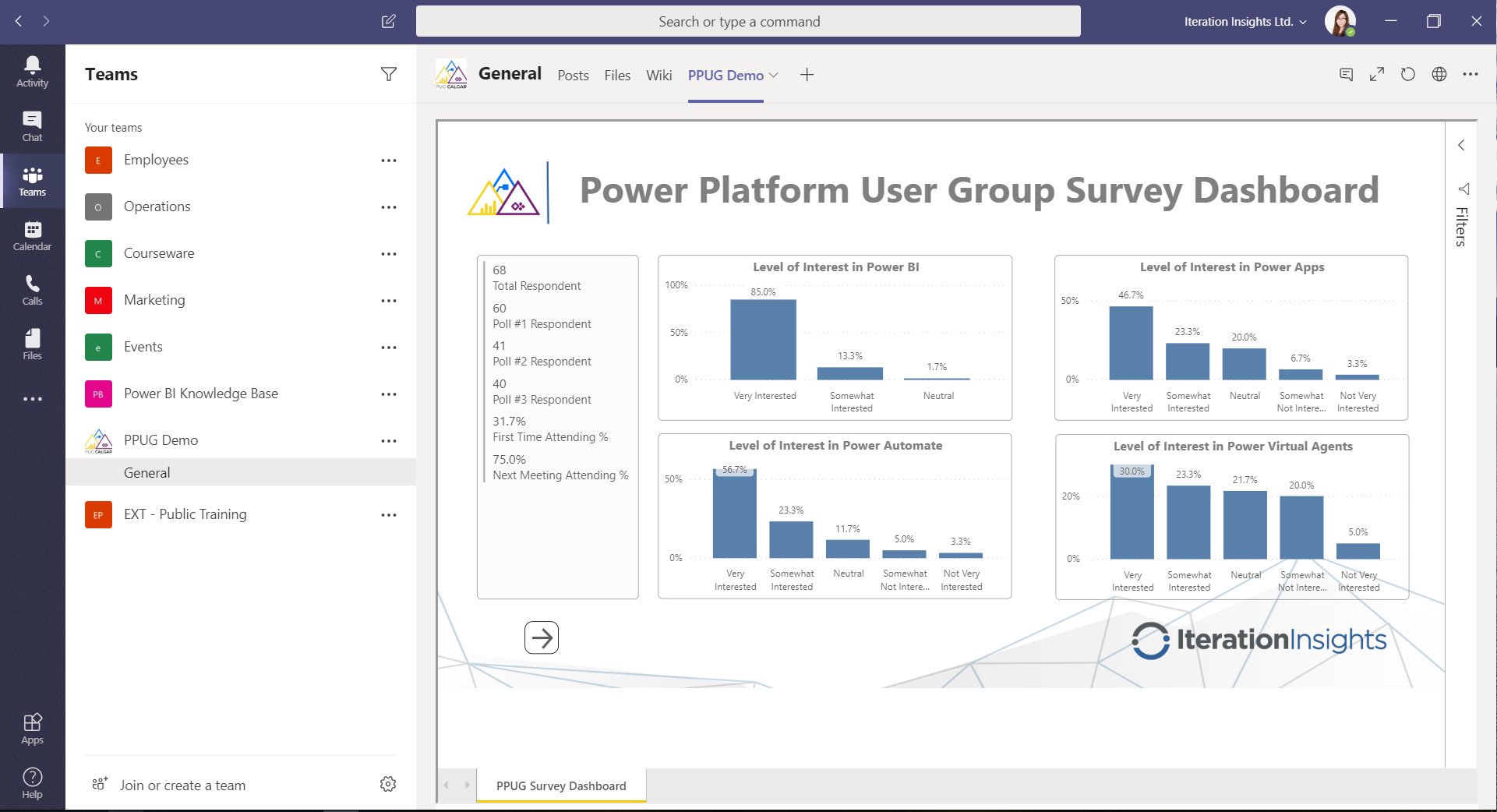 Visualize Survey Response in Power BI
Reference
Create a Report on a SharePoint List
https://docs.microsoft.com/en-us/power-bi/desktop-sharepoint-online-list
Star Schema: Still Relevant Almost 30 years Later?
https://iterationinsights.com/star-schema-still-relevant-almost-30-years-later/
Creating a simple date table in DAX 
https://www.sqlbi.com/articles/creating-a-simple-date-table-in-dax/
Embed Report with the Power BI tab for MS Teams
https://docs.microsoft.com/en-us/power-bi/service-embed-report-microsoft-teams
Thank you for listening!
QUESTIONS?